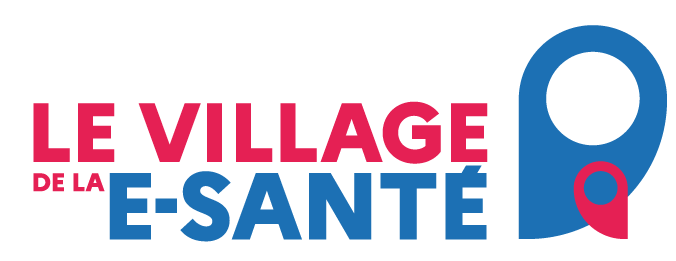 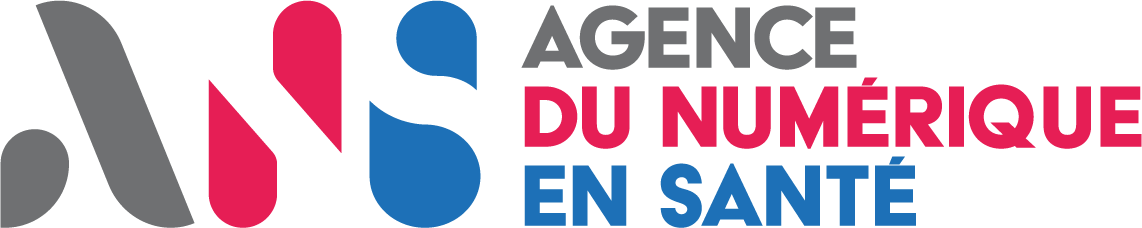 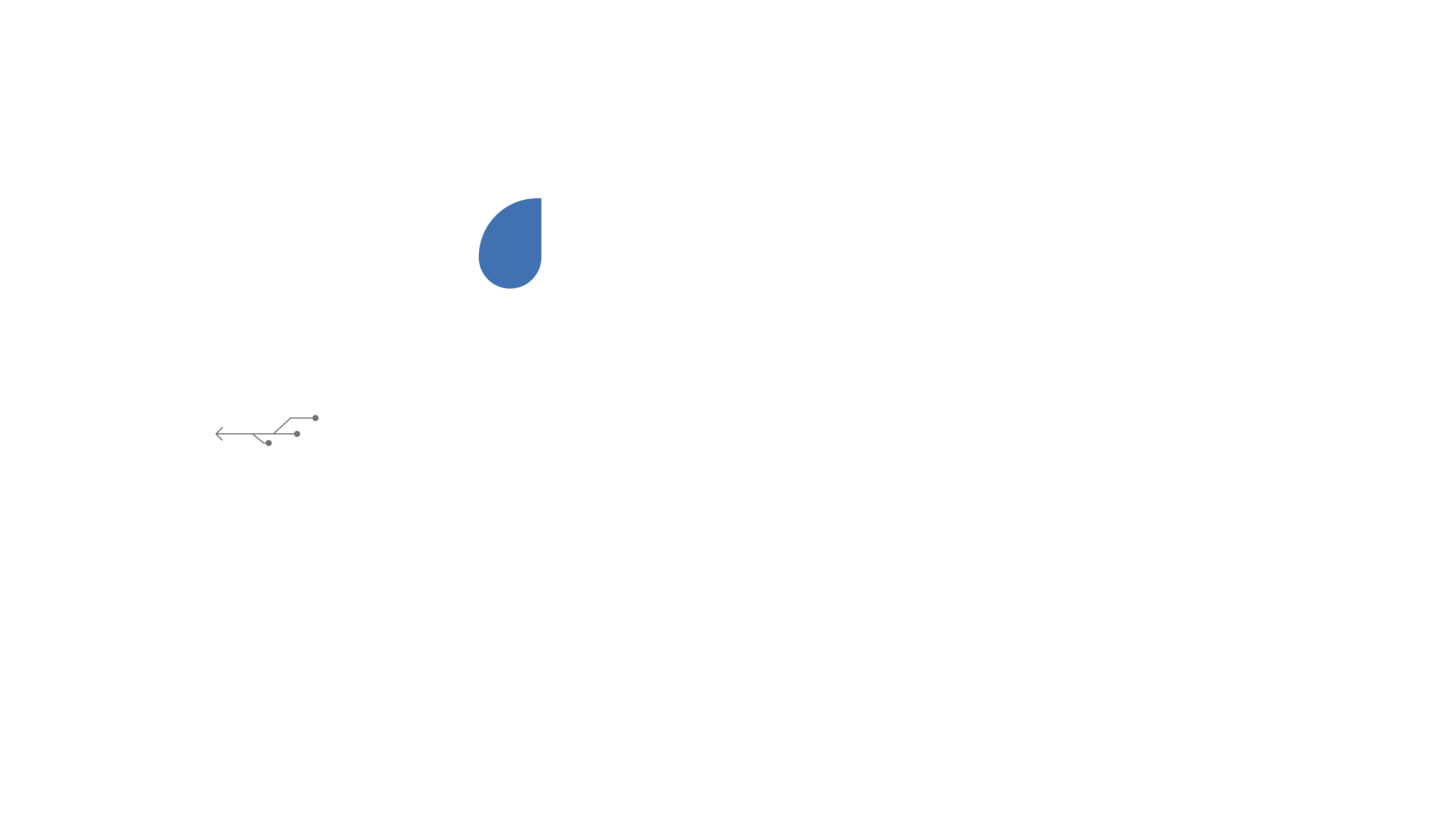 La plateforme numérique du SAS
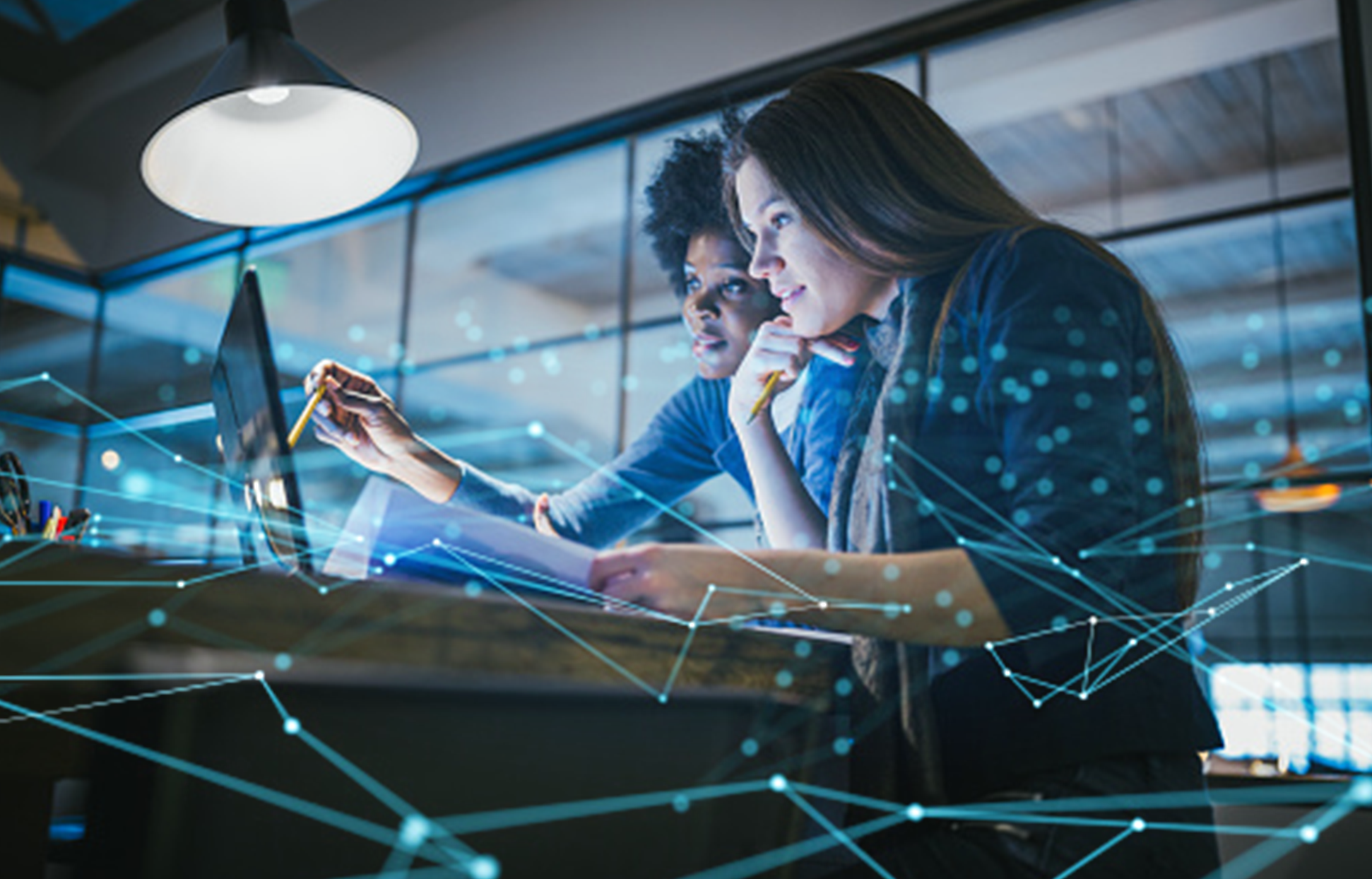 Présentation des travaux réalisés avec les éditeurs
22 mai 2024
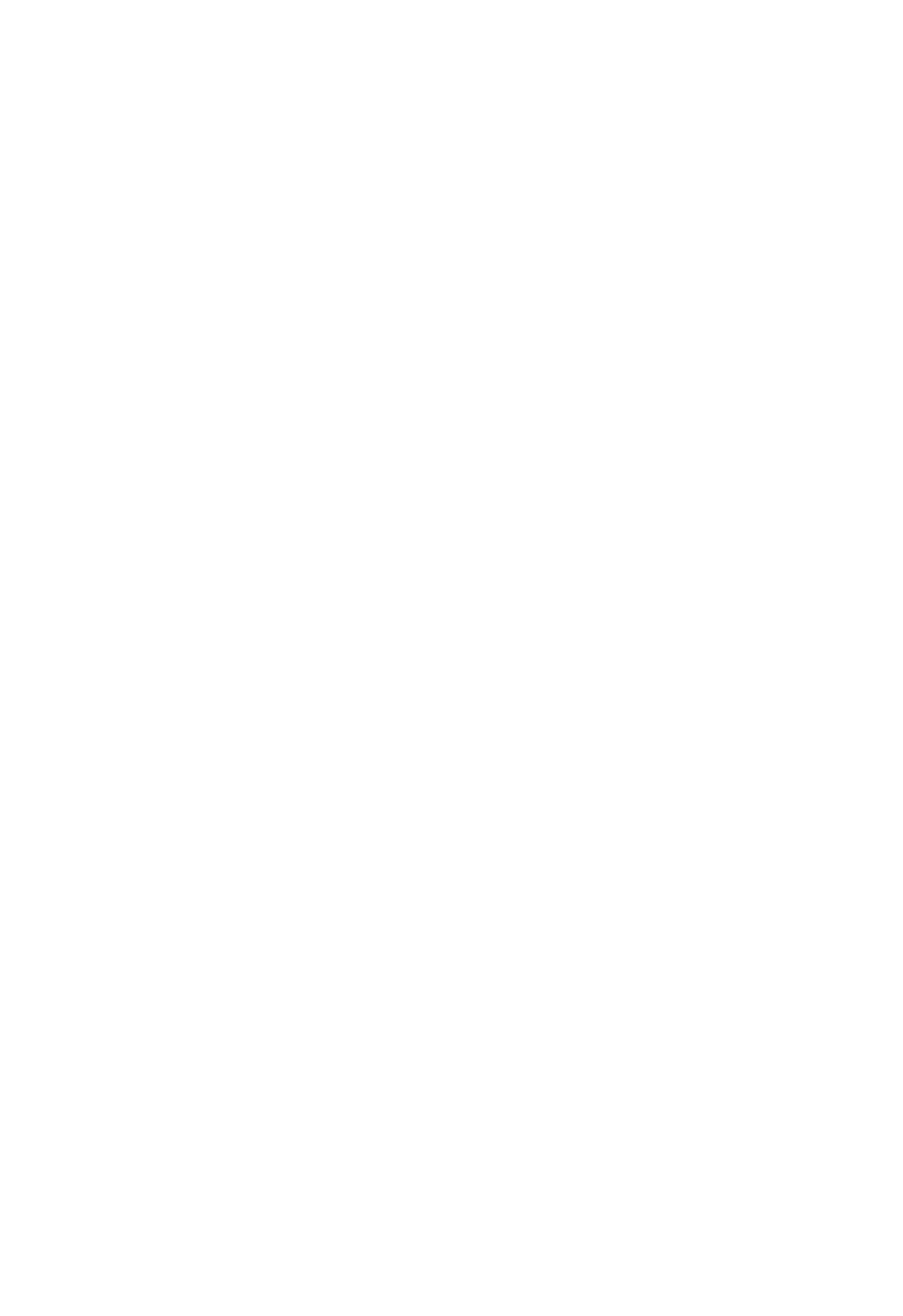 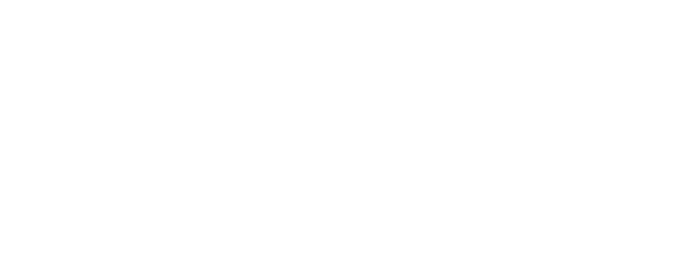 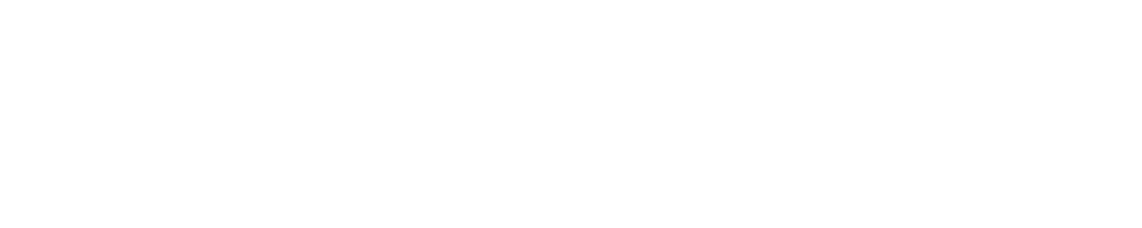 Ordre du jour
Introduction​

Focus sur les travaux d’interfaçage avec les éditeurs ​

Démonstration de la plateforme numérique du SAS​

Questions & Réponses​
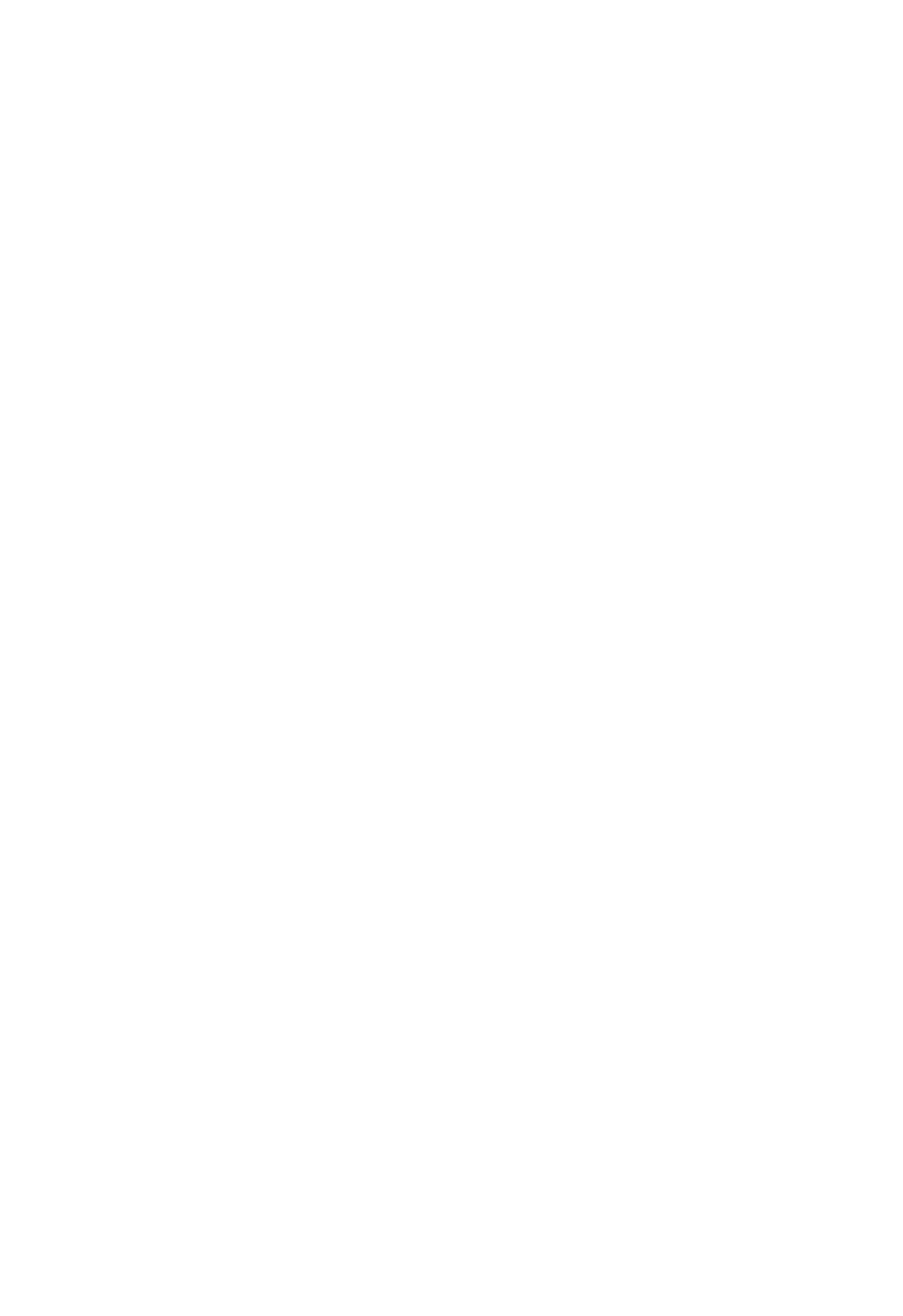 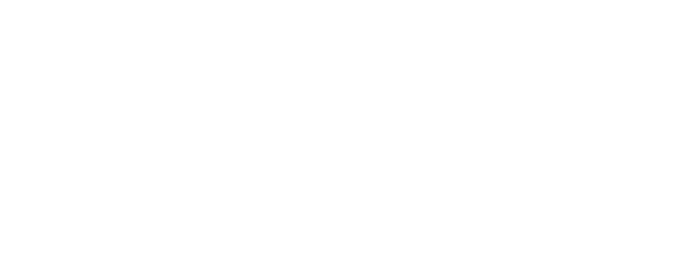 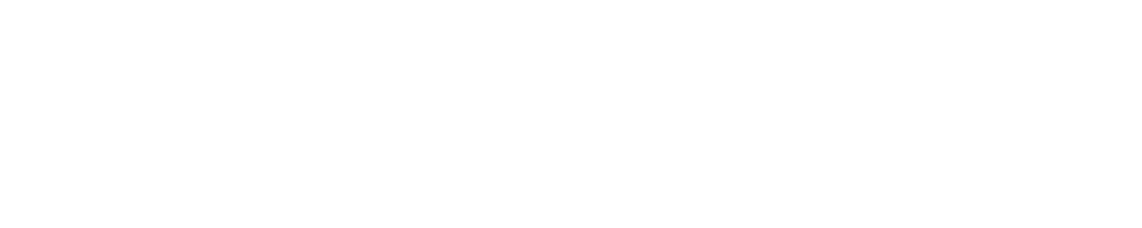 Introduction
Intervenants
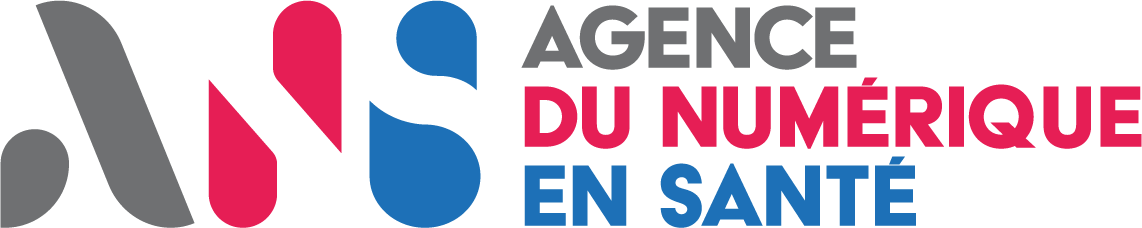 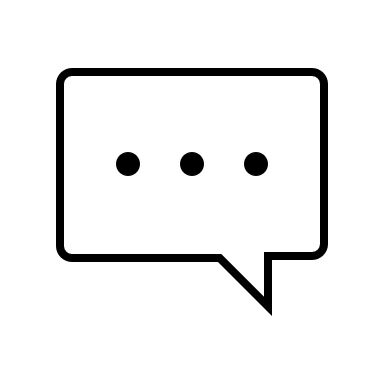 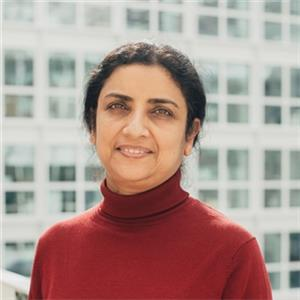 Rookminy GHURBURRUN
Responsable projet
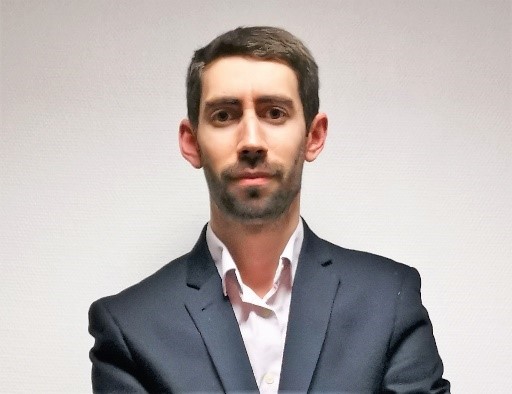 Benjamin REVERSEAU
Chef de projet interopérabilité
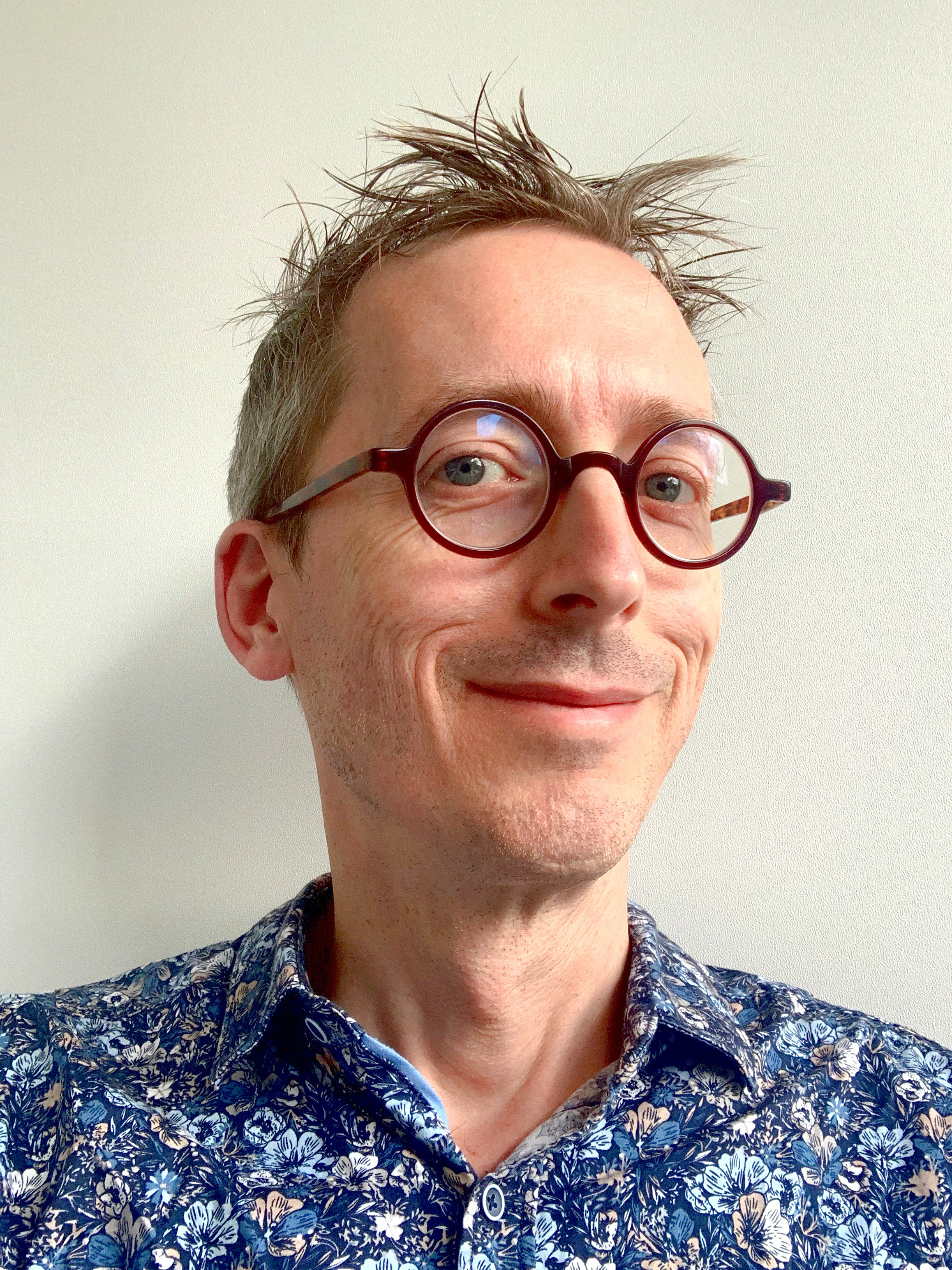 Michel-Ange KUNTZ
CTO / Directeur technique 
société Divoluci
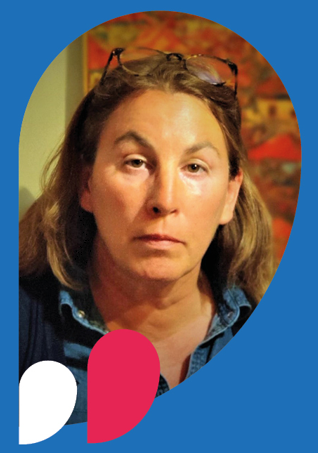 Hélène GUINEBRETIERE
Responsable du déploiement
Contexte et actualités
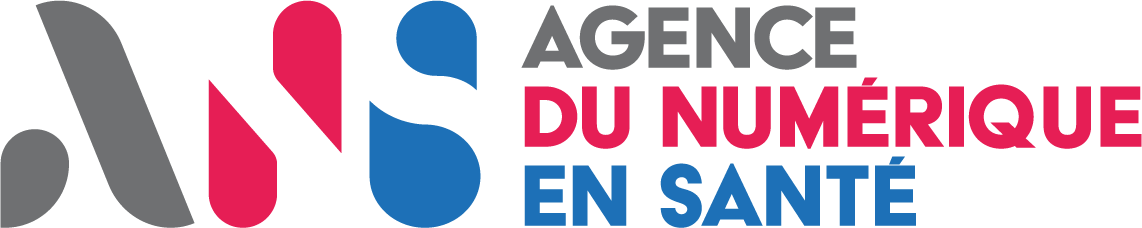 Le dispositif du SAS
Lancé dans le cadre du Pacte de refondation des Urgences du 9 septembre 2019 et ré-affirmé lors du Ségur de la Santé afin de désengorger les urgences à travers une collaboration ville-hôpital pour la prise en charge des urgences non vitales
Le dispositif s’appuie sur un outil numérique national développé par l’ANS : la plateforme numérique du SAS. Laquelle est identifiée en tant que service socle de la doctrine en e-santé: https://industriels.esante.gouv.fr/sites/default/files/media/document/Doctrine_2023.pdf
La plateforme numérique du SAS permet au régulateur du SAS de trouver un créneau auprès de la médecine de ville dans les 48h : d’où le chantier important lancé avec les éditeurs pour interfacer leurs solutions d’agenda en ligne avec la plateforme
Phase pilote 
Phase pilote sur la période novembre 2020 - mars 2022
Publication du RETEX des 20 SAS pilotes sur le site du ministère : 
https://sante.gouv.fr/systeme-de-sante/segur-de-la-sante/le-service-d-acces-aux-soins-sas/article/le-retour-d-experience-des-20-sas-pilotes
Généralisation des SAS
Généralisation du fonctionnement des SAMU en organisation SAMU-SAS depuis 2022 : plateforme téléphonique, ressources humaines, mise en place du partenariat ville-hôpital, plateforme numérique du SAS
Objectif de déploiement à l’ensemble du territoire national d’ici l’été 2024
Mise en place d’un groupe de travail en lien avec la mission d’appui à la généralisation pour réfléchir à une organisation ad hoc des SAS pour les derniers territoires
Décret SAS en cours de concertation pour publication prévue avant l’été 2024
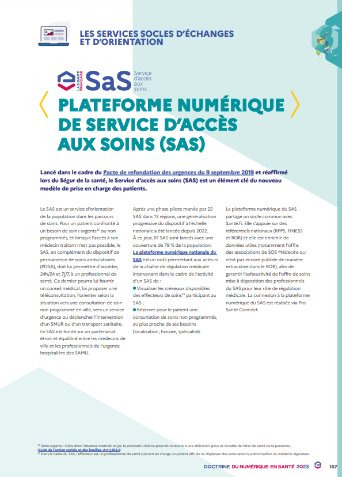 Déploiement SASCartographie et indicateurs à fin avril 2024
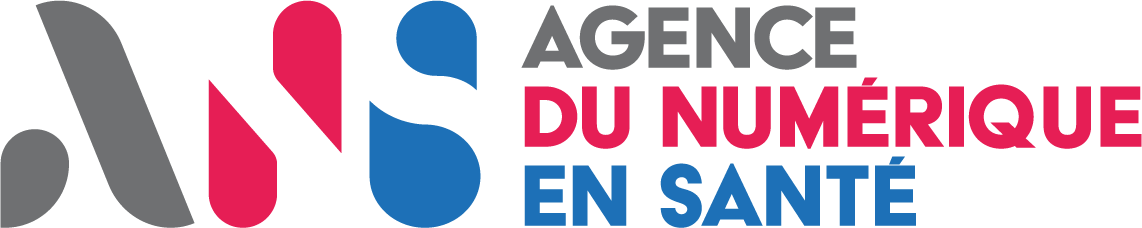 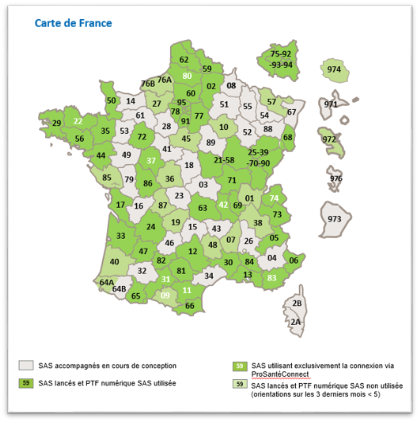 Planning déploiement SAS
34 SAS accompagnés pour un lancement à venir
67 SAS en fonctionnement couvrant env. 82% de la population nationale
48 SAS utilisent la plateforme (72%)
Déploiement de ProSanté Connect 
9 SAS ont déjà basculé à une connexion 100% ProSanté Connect 
Bascule de tous les SAS sur une connexion exclusive ProSanté Connect   objectif  30 juin 2024
Principales réalisations depuis le lancement du projet
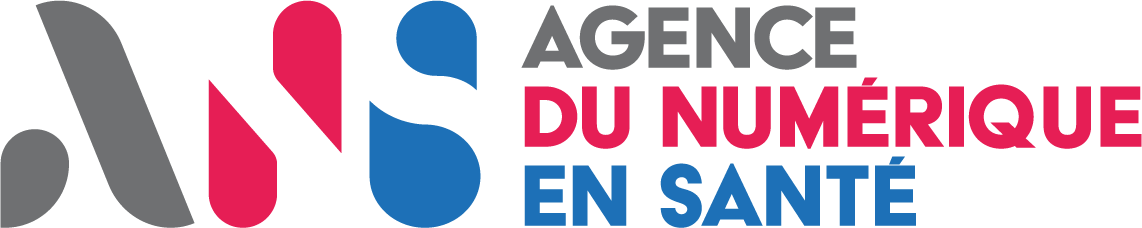 Cas d’usage PS à titre individuel

24 éditeurs interfacés avec la plateforme
JAN 2021
AOÛT 2021
MARS 2022
AVRIL 2022
AGREG.
Lancement du Pilote agrégateur de créneaux avec 10 éditeurs
Mise en service de l’agrégateur avec le 1er éditeur
Validation du Pilote agrégateur
Ouverture de l’agrégateur à l’ensemble des éditeurs
JUIL 2022
SEPT 2022
FEV 2022
Mise en service des flux prise de RDV  avec le 1er éditeur
Validation du Pilote et ouverture des flux prise de RDV à l’ensemble des éditeurs
PRDV
Lancement du Pilote prise de RDV avec 7 éditeurs
Recherche contextualisée depuis le LRM 
déployée dans 25 SAS
FEV 2022
DEC 2022
MAI 2023
Lancement des travaux avec les éditeurs de LRM
Validation de la conception et modalités d’interfaçage
Mise en service de la recherche contextualisée au sein du 1er SAS
Fonctionnalités majeures de la PF
DEC 2023
JAN 2024
MARS  2021
JUIL  2022
Amélioration de la recherche de l’offre de soins  : Recherche concentrique
Amélioration de la recherche : Chargement progressif
Mise ne production de la V1 PF SAS : recherche et affichage de l’offre de soins
MEP calcul des indicateurs de participation au SAS transmis à la CNAM
Autres chantiers
AVR 2024
JAN 2023
Avant l’été 2024
Publication du décret SAS
Fermeture du couloir SAS (SONS)
Ouverture du couloir SAS (SONS – Système Ouvert Non Sélectif )
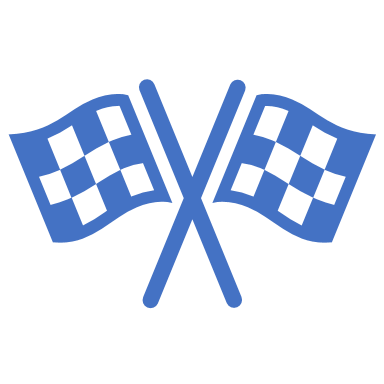 2021
2022
2023
2024
JUIL  2022
OCT  2020
DEC  2022
AVR 2024
Publication du code de l’algorithme de recherche de la PF
Lancement du projet SAS avec un  démarrage progressif des 22 sites pilote
Publication instruction généralisation de l’organisation SAS
Mise en place de l’avenant 9 CNAM et des mesures Braun
Toutes ces belles réalisations ont été rendues possibles grâce à la forte mobilisation et collaboration de toutes les parties prenantes : industriels, acteurs institutionnels au niveau national et dans les régions
Les spécifications de l’interface ont été co-construites avec les industriels et rendues publiques, ainsi que le code source du moteur de recherche, dans une logique de transparence totale
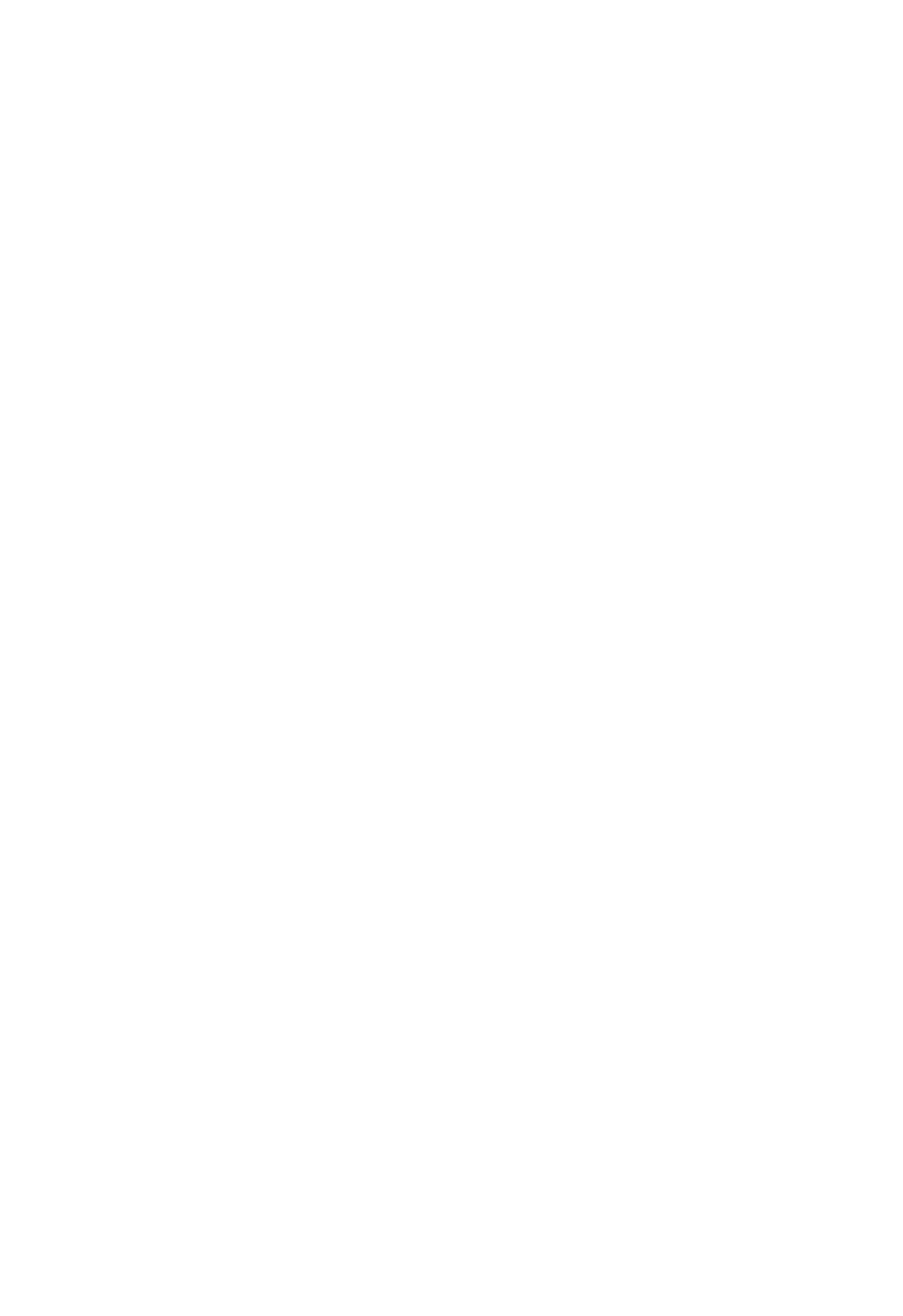 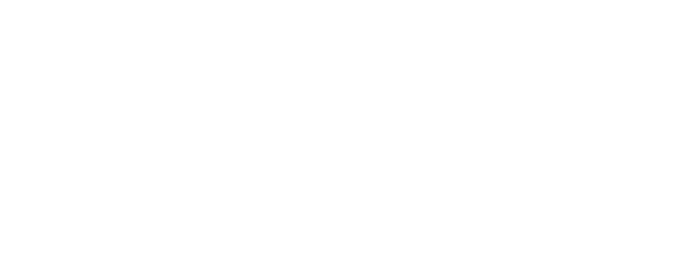 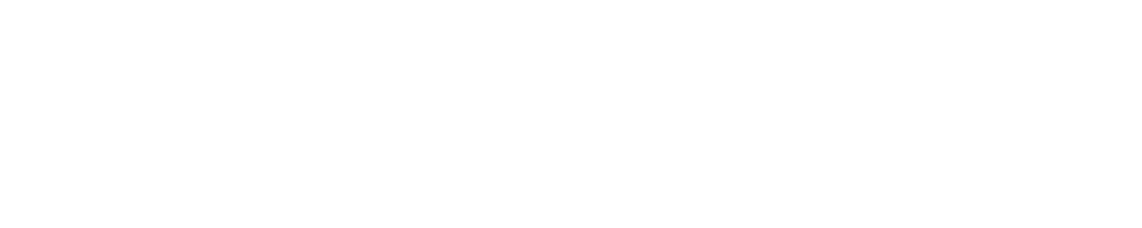 Travaux d’interfaçage 
avec les éditeurs
Travaux d’interfaçageLes principaux chantiers
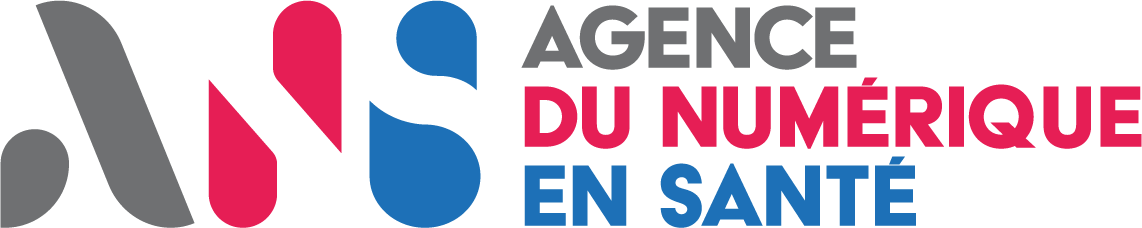 Les travaux menés sur le chantier interopérabilité ont pour objectifs de :
Agréger et mettre en visibilité l’offre de soins sur le territoire national afin de permettre à la régulation d’apporter une réponse aux patients pour les SNP
Fluidifier le parcours du régulateur au sein d’un écosystème d’outils complexes
Mise en visibilité de l’offre de soins
PS libéraux à titre individuel, SOS Médecins, structures (CPTS, MSP, CDS, CSNP), place de marché
Fluidification du parcours régulateur
LRM/PTF SAS/LGA
Recherche contextualisée
Limiter le nombre d’authentifications entre les solutions logicielles 
Limiter la ressaisie des données pour lancer une recherche d’offre de soins et pour la prise de RDV pour le compte du patient
Agrégation de l’offre de soins
Agréger les créneaux de disponibilités des professionnels de santé et des structures au sein de la plateforme numérique SAS
Agréger l’offre de soins complémentaire des éditeurs type place de marché
Prise de rendez-vous pour le compte du patient
Réaliser une demande de prise de RDV pour le patient dans les solutions logicielles éditeurs sans avoir à se réauthentifier
Remonter les informations du RDV dans la plateforme numérique SAS
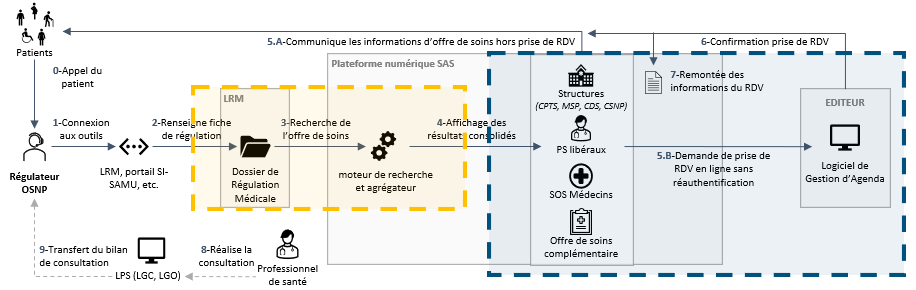 9
Travaux d’interfaçageCommunauté d’éditeurs
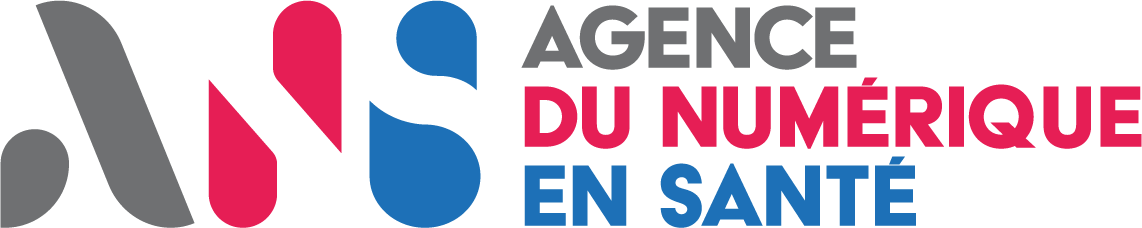 7
Editeurs de LRM
3
Editeurs de solutions SOS médecins
Une communauté de + de 100 industriels
Editeurs équipant les CPTS
Editeurs de solutions PDM
Autres éditeurs
Editeurs de logiciels de gestion d’agenda. PS. Indiv.
6
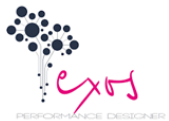 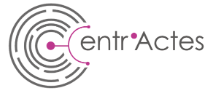 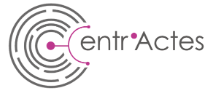 ~50
~20
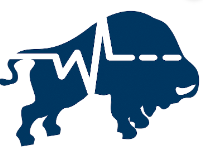 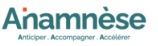 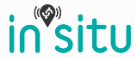 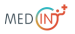 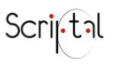 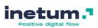 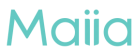 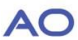 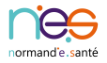 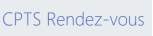 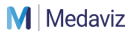 …
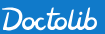 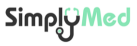 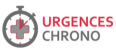 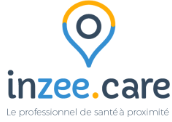 …
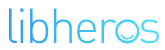 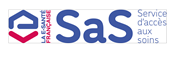 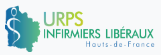 Editeurs de solutions équipant les structures (MSP, CDS, CSNP, …). Solutions de téléconsultations, autres cas d’usage
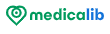 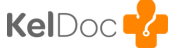 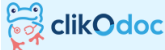 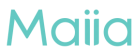 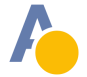 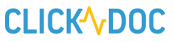 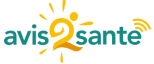 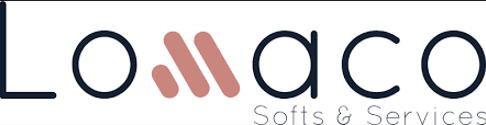 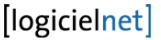 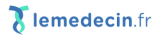 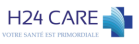 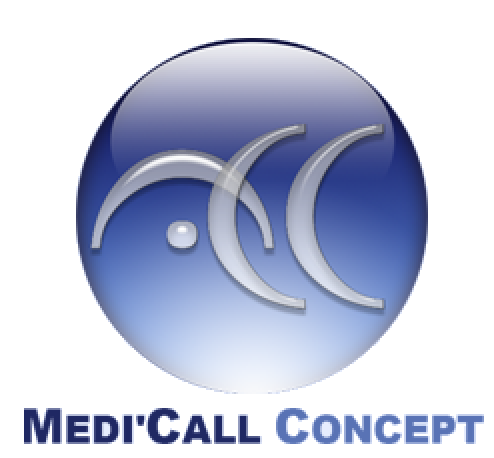 …
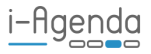 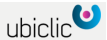 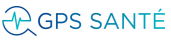 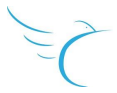 …
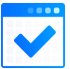 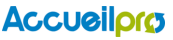 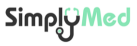 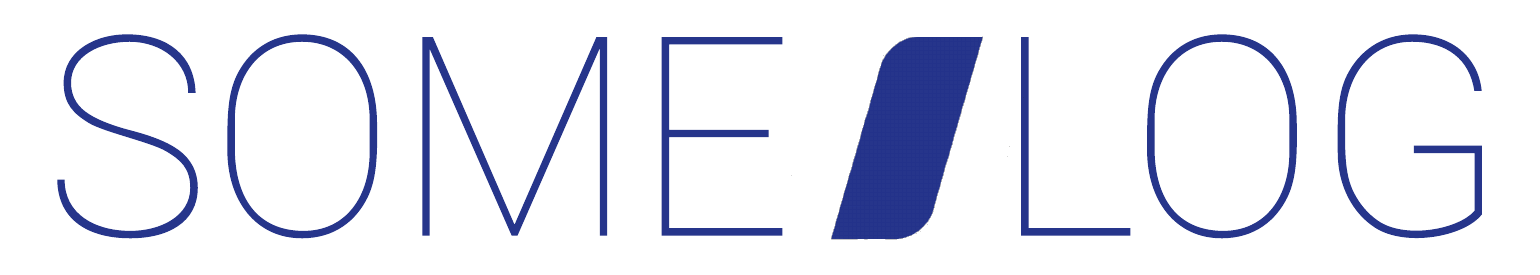 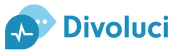 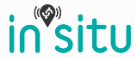 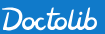 n
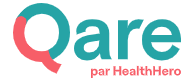 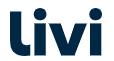 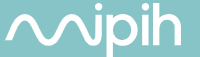 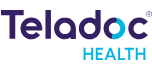 …
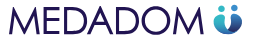 Travaux d’interfaçageMéthodologie de co-construction – Phase pilote
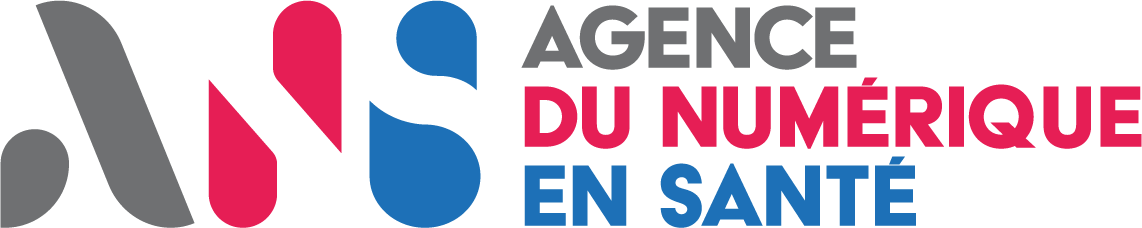 Prise de contact
GT Présentation
Rédaction spécifications
GT Conception
Mise en concertation
2
3
De nombreuses interactions à toutes les phases du projet
2h00
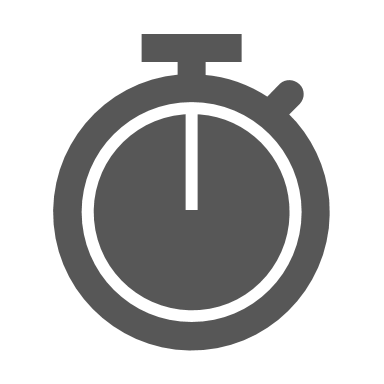 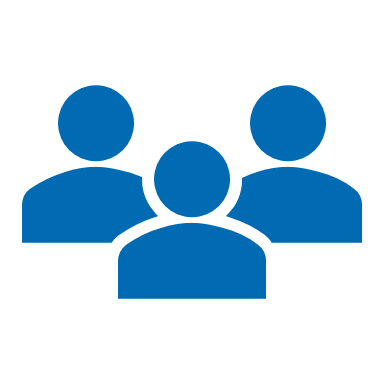 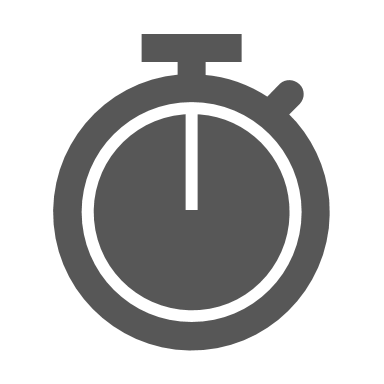 1h30 environ
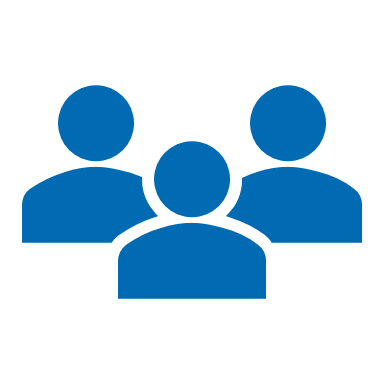 Cartographie
Kick-off
1 à 2 mois
4
5
6
1
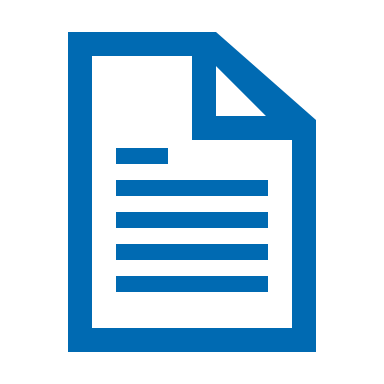 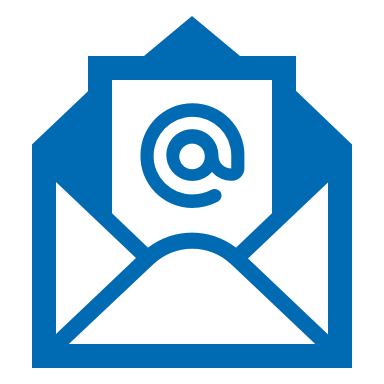 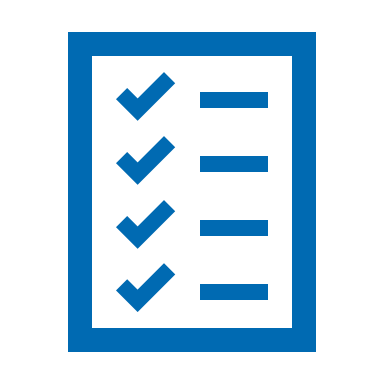 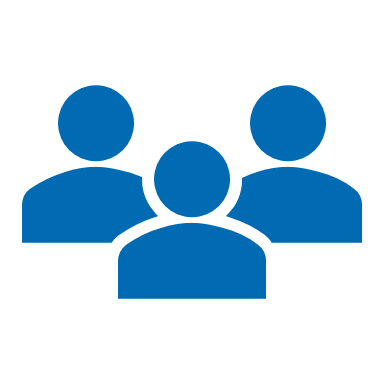 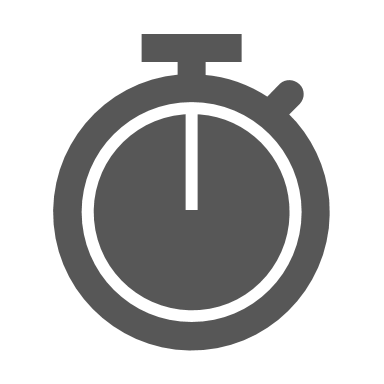 0h30
Développement
Recette connectée
Mise en service
& VSR
Ouverture généralisation
10
7
8
9
11
12
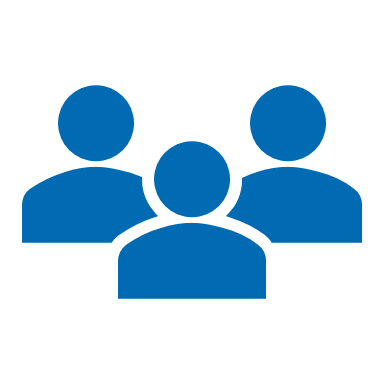 Fin phase piloteRetex
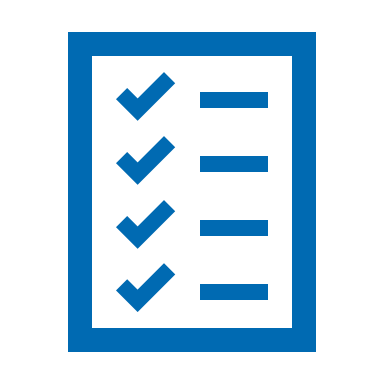 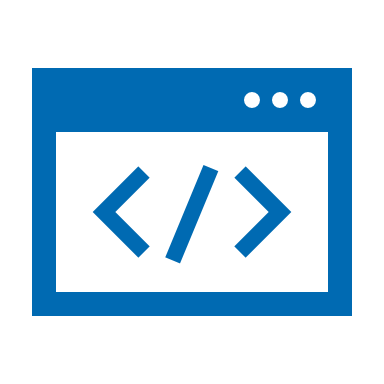 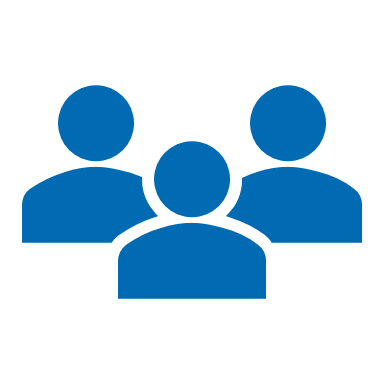 Session d’échange Q/R
Premier Projectathon dédié
Finalisation des spécifications
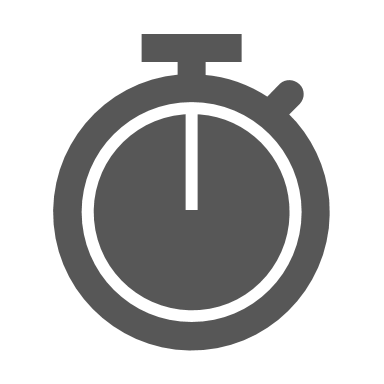 Développement de l’interface par l’éditeur
Travaux de recette connectée
Mise en service de l’interface et VSR
Spécifications en concertation
Travaux d’interfaçageMéthodologie de co-construction - Généralisation
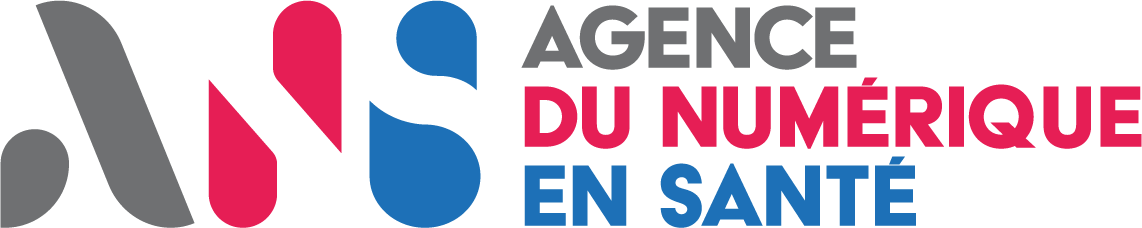 GT cadrage
Kick-off
Développement
Recette connectée
Mise en service
& VSR
Maintenance
Prise de contact
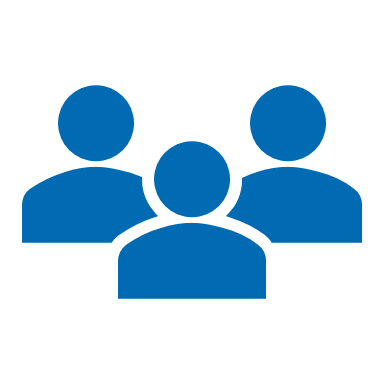 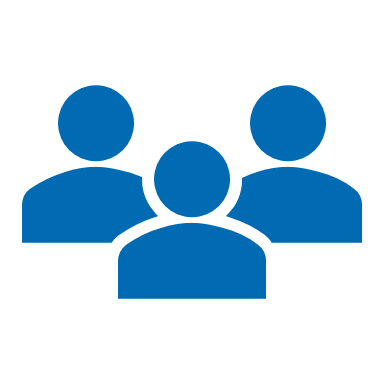 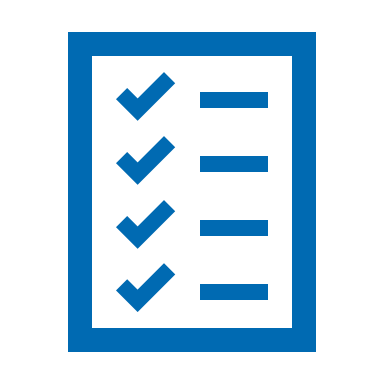 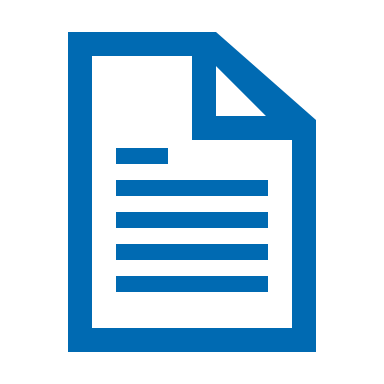 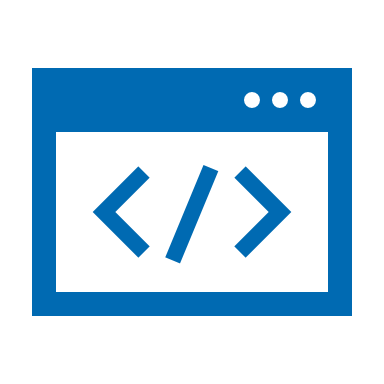 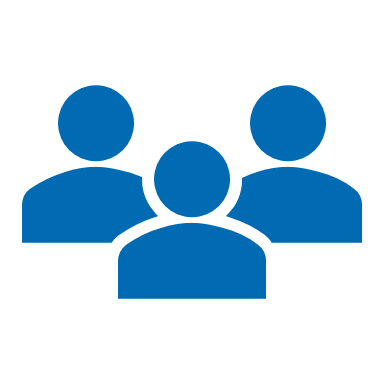 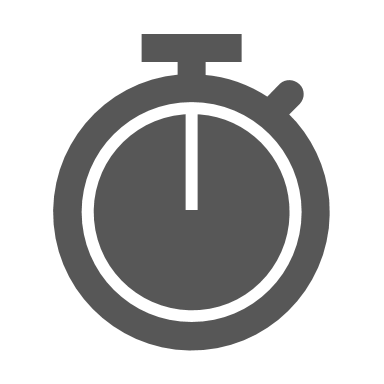 2h00
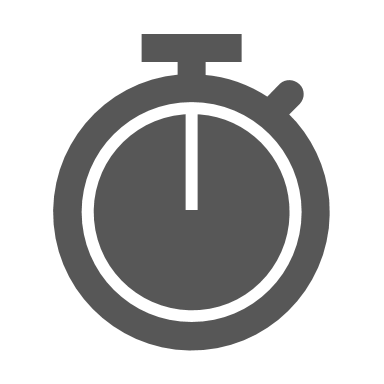 0h30
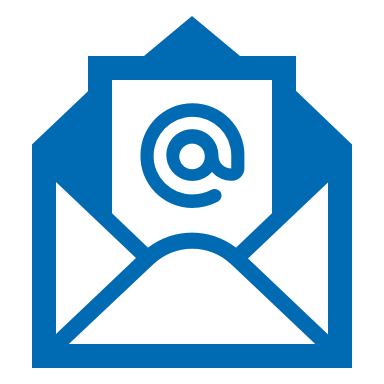 Prise de contact avec les éditeurs
Cadrage et définition des modalités d’interfaçage
Planification et lancement des travaux
Développement de l’interface par l’éditeur
Travaux de recette connectée
Mise en service de l’interface et VSR
Période de MCO
SpécificationsLes validateurs FHIR
Planning éditeur
Bal 
sas-contact-editeur@esante.gouv.fr
Support + CR GTSpécifications
Convention d’interfaçage
PV de VSR
Outils de supervision
PV recette connectée
PV de MES
Cahier de recette + JDD
Recette « croisée » INT + PPRD
Points de suivi hebdo
Fichier de suivi anomalies / actions
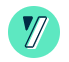 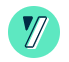 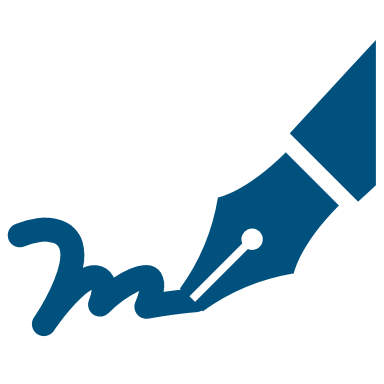 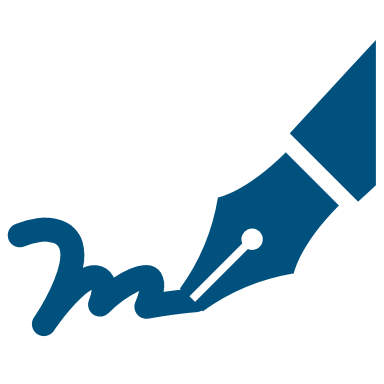 Support / Outillage
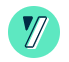 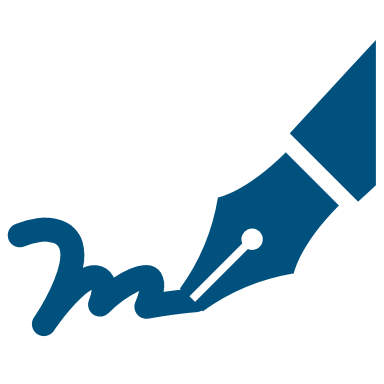 Chiffres  clés
+200
8
+120
+160
+60
7
éditeurs menant activement des travaux avec la plateforme
ateliers de travail réalisés
spécifications validées
flux en production
Documents signés (conventions, PV)
éditeurs pilote
Travaux d’interfaçageLes facteurs de réussite
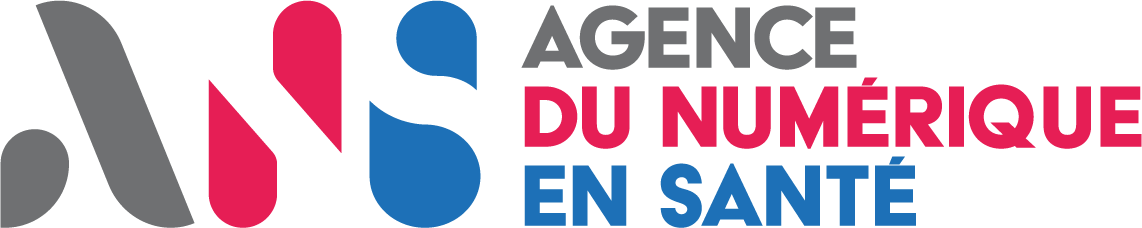 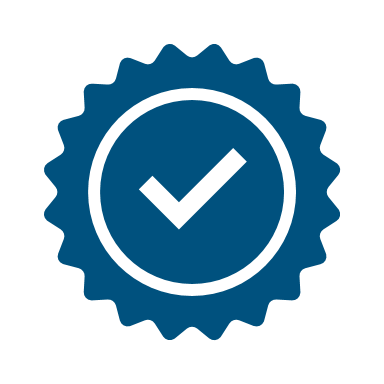 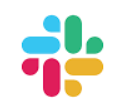 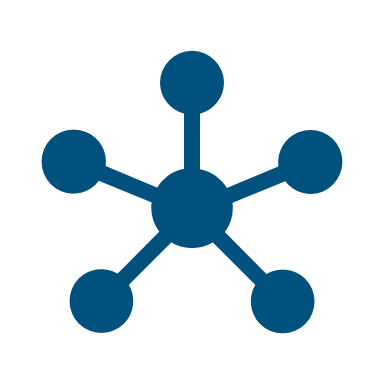 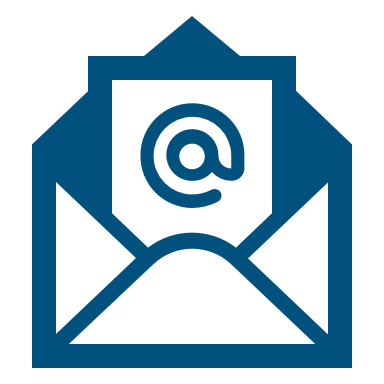 Communication
Accélérateurs
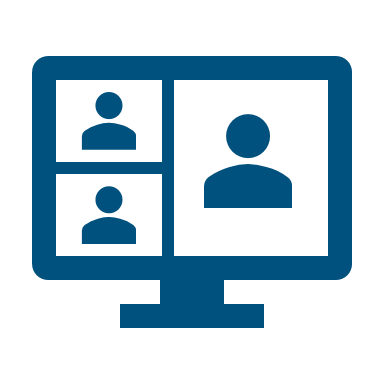 1
+ 50
4
1
Référencement SONS
Projectathon SAS organisés sur l’année 2023
Espaces de travail
 Slack
BAL
sas-contact-editeur
20
Sur le modèle des projectathons ANS

Accélération  du développement de l’interconnexion avec la PTF SAS

Test de la conformité aux spécifications et l’interfaçage avec la PTF SAS

 Diminution de la durée de la recette connectée
Utilisés sur les différents chantiers 

Interaction immédiate et informelle avec les industriels

Utilisés dès le démarrage de la recette connectée (suivi anomalie )  et jusqu’à la phase de maintenance)
Comités éditeurs
Envoi aux industriels de communications globales ou ciblées sur certains chantiers (PS à titre individuel, échéances SONS, envoi de sondage, …)

Centralisation des envois de mail éditeurs, notamment les demandes d’interfaçage de nouveau éditeurs
Sur le modèle des couloirs Ségur vague 1

Objectifs : 
Accélérer les travaux d’interfaçage
Mettre en service les éditeurs sur le périmètre complet
Favoriser la conformité des éditeurs à la doctrine e-santé
Financer les éditeurs
Comité trimestriel animé par l’ANS et le ministère

Partage des actualités du SAS et la feuille de route

Communication sur les travaux d’interfaçage en cours et à venir

Echanges avec les industriels dans une logique de transparence
Témoignage éditeur
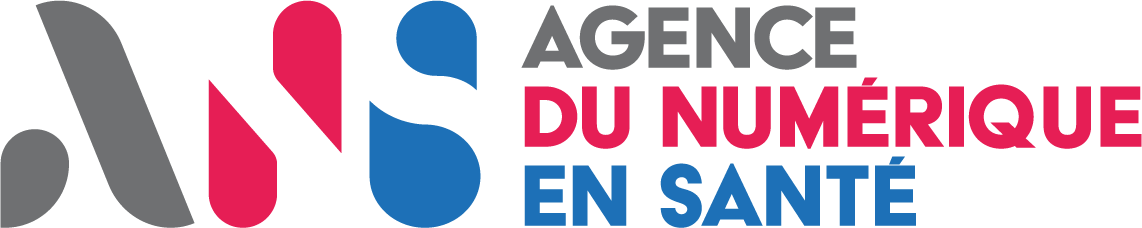 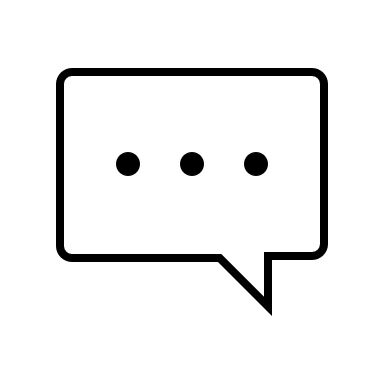 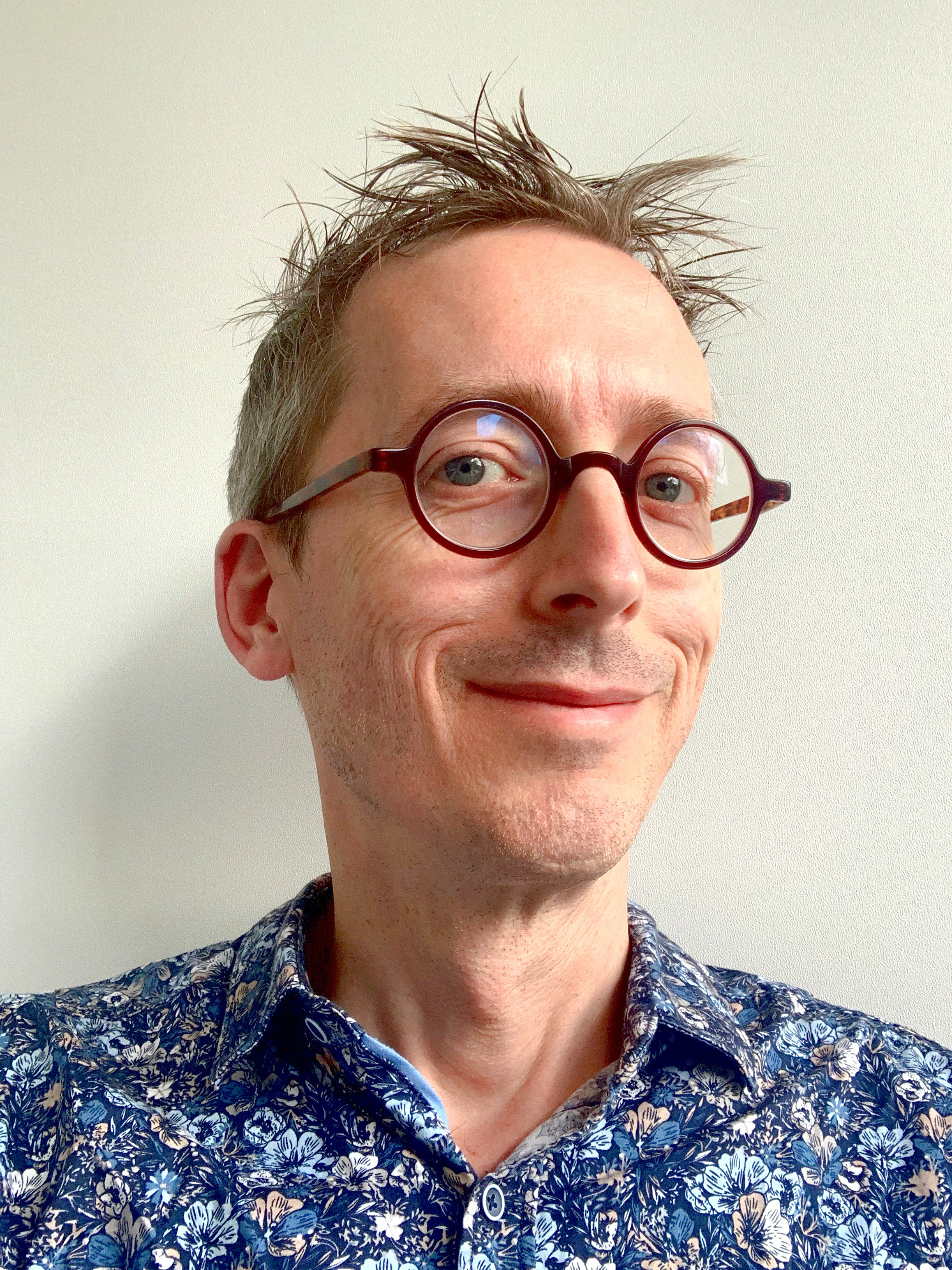 Michel-Ange Kuntz
CTO / Directeur technique 
société Divoluci
Travaux d’interfaçageEnquête de satisfaction octobre 2023
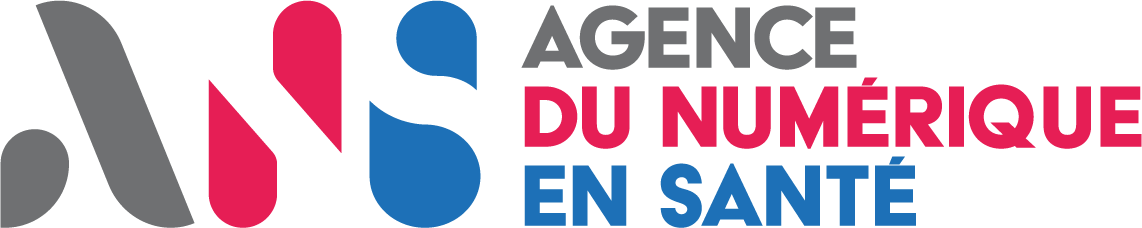 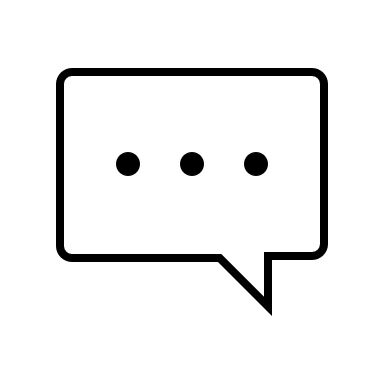 De manière globale, comment jugez-vous l'accompagnement de l'ANS sur les travaux d'interfaçage ?
4.6
4.6
4.6
« Réactivité, maitrise du/des sujets »
« Réactivité et conseils »
0%
0%
0%
5%
0%
5%
22%
33%
22%
72%
66%
72%
0%
0%
0%
« Réactivité, les concernés sont engagés et compétents dans ce qu’ils font »
« Disponibles, sympathiques et ultra-pro, l’équipe SAS ANS est au top ! »
« compréhension »
« Malgré la complexité du process, l'équipe est très Pédagogue »
Comment jugez-vous l'animation proposée par les équipes ANS ?
«Réactifs, facilitateurs et pertinents »
« Spécifications fonctionnelles bien rédigées, suivi hebdomadaire efficace »
« Sur le périmètre numérique de l'ANS, l'accompagnement est de qualité »
« Documentation bien réalisée, équipe à l'écoute et disponible »
« Tout est clair et step by step »
Comment évaluez-vous la réactivité des équipes ANS dans les échanges ?
« Expertise et professionnalisme des équipes »
« Des échanges constructifs et rapides »
« Disponibilité des équipes, bienveillance, sérieux »
Travaux d’interfaçageSynthèse
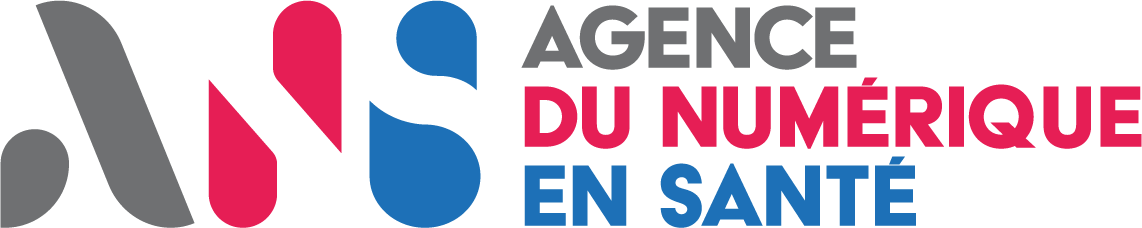 Mise en place de la plateforme numérique du SAS
Mise en place dans un délai très court et adoption rapide de l’outil par les utilisateurs avec un impact immédiat sur la régulation des soins programmés
Interfaçage de 24 solutions avec la plateforme en moins d’un an, accéléré par le référencement SONS
Ré-affirme le rôle d’état plateforme à travers un outil permettant à tous les professionnels de santé de participer au SAS, quelle que soit leur solution d'agenda en ligne
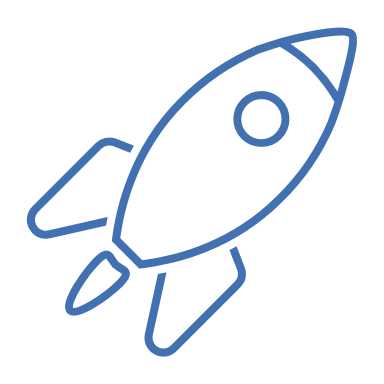 Accélération  de la conformité des industriels à la doctrine e-santé
Volet interopérabilité : spécifications FHIR, projectathons SAS, validateurs
Volet sécurité :
sécurisation des API par mTLS avec l'utilisation de certificats IGC Santé
l’implémentation du protocole OpenID Connect pour le SSO
vérification de la conformité à l’hébergement de données de santé.  
L’exploitation des annuaires et référentiels nationaux, en particulier pour les identifiants nationaux des PS et structures.  
Référencement d’une nouvelle catégorie d’éditeurs
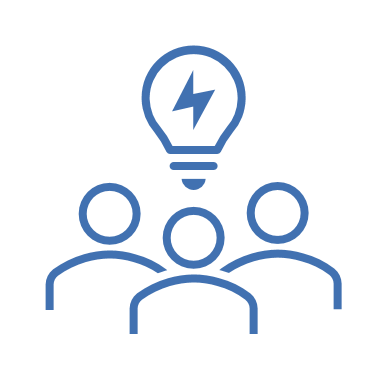 Défis majeurs en cours et à venir
En cours : Poursuite du déploiement dans les SAMU-SAS de la recherche contextualisée entre les logiciels de régulation médicale et la plateforme numérique du SAS
En cours : Travaux d'interfaçage avec SOS médecins et les solutions de type place de marché 
A venir sur 2024 : Travaux d’interfaçage entre la plateforme numérique du SAS et les solutions d'agenda de CPTS
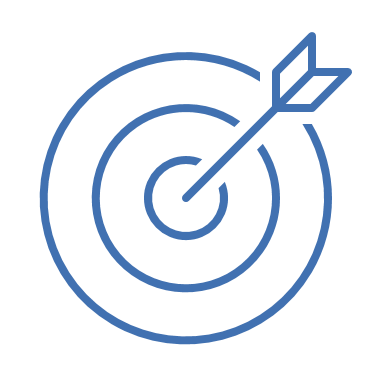 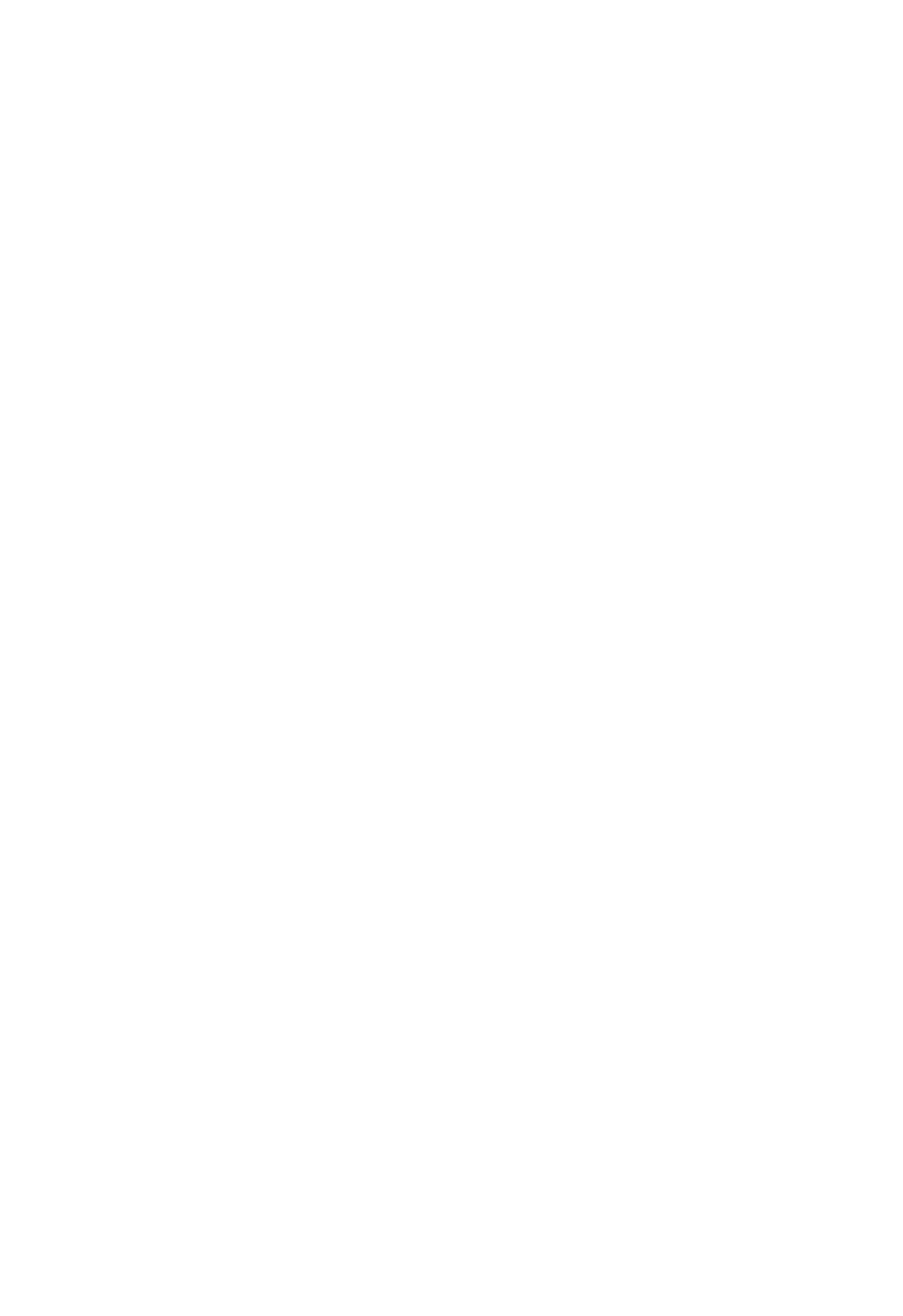 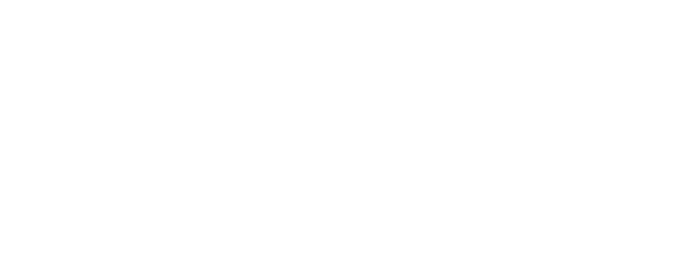 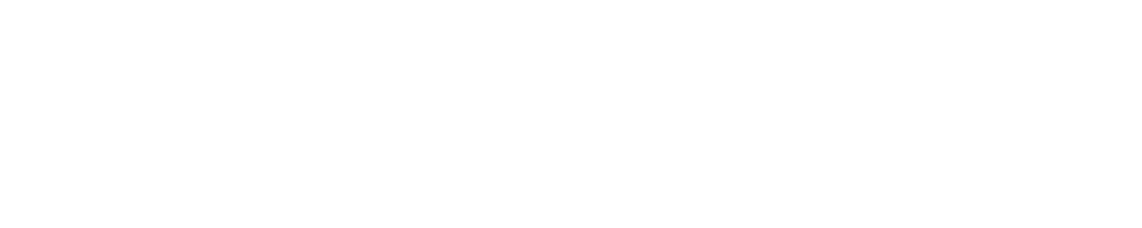 Démonstration
Démonstration
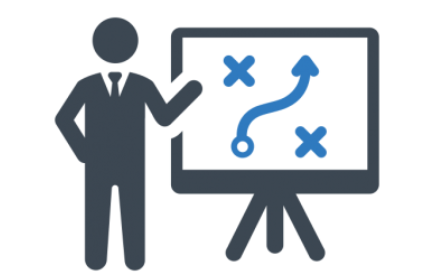 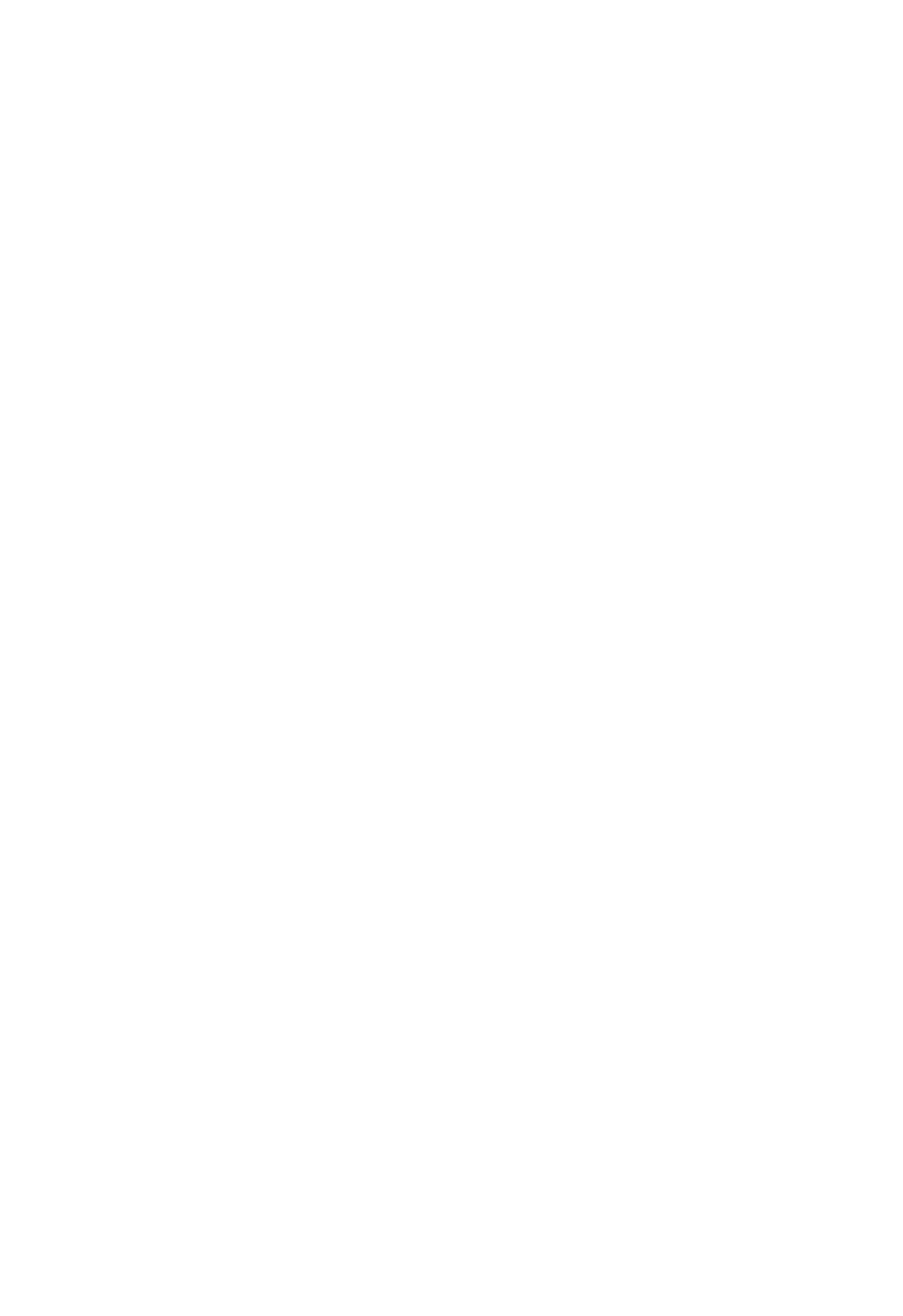 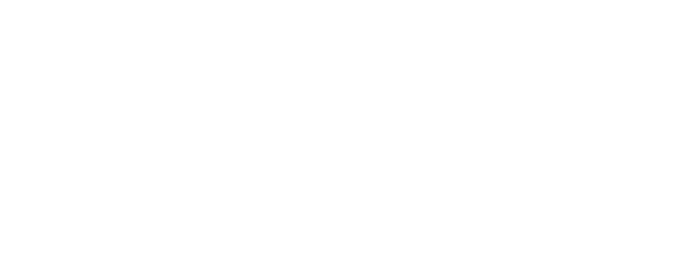 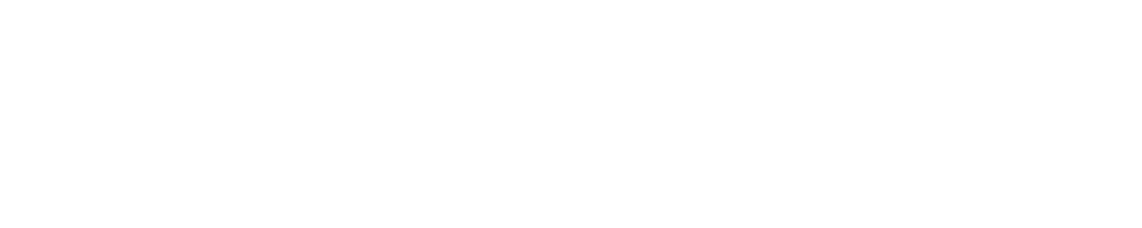 Questions / Réponses
Questions / Réponses
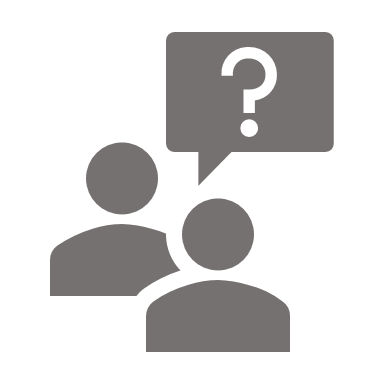 Vos contacts
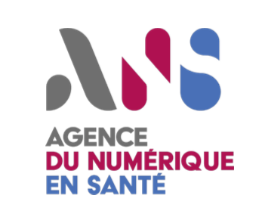 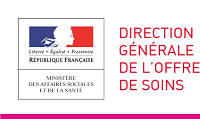 Contact métierDGOS
Contact opérationnelANS
dgos-sas@sante.gouv.fr
sas-contact-editeur@esante.gouv.fr
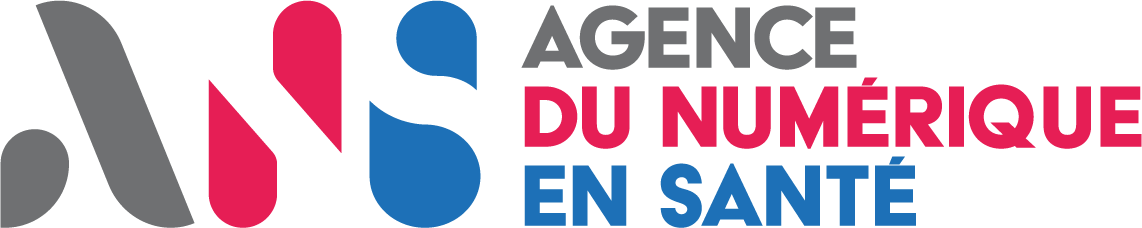 21